Координатная плоскость
Математика 6 класс
Методическая разработка Соловьевой Е.В.
МКОУ СОШ №1, с. Вольно-Надеждинское, Надеждинского района,
Приморского края.
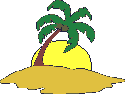 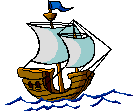 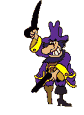 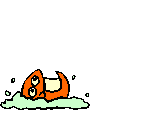 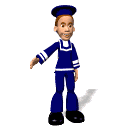 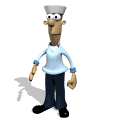 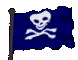 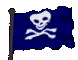 ОСТРОВ СОКРОВИЩ
y
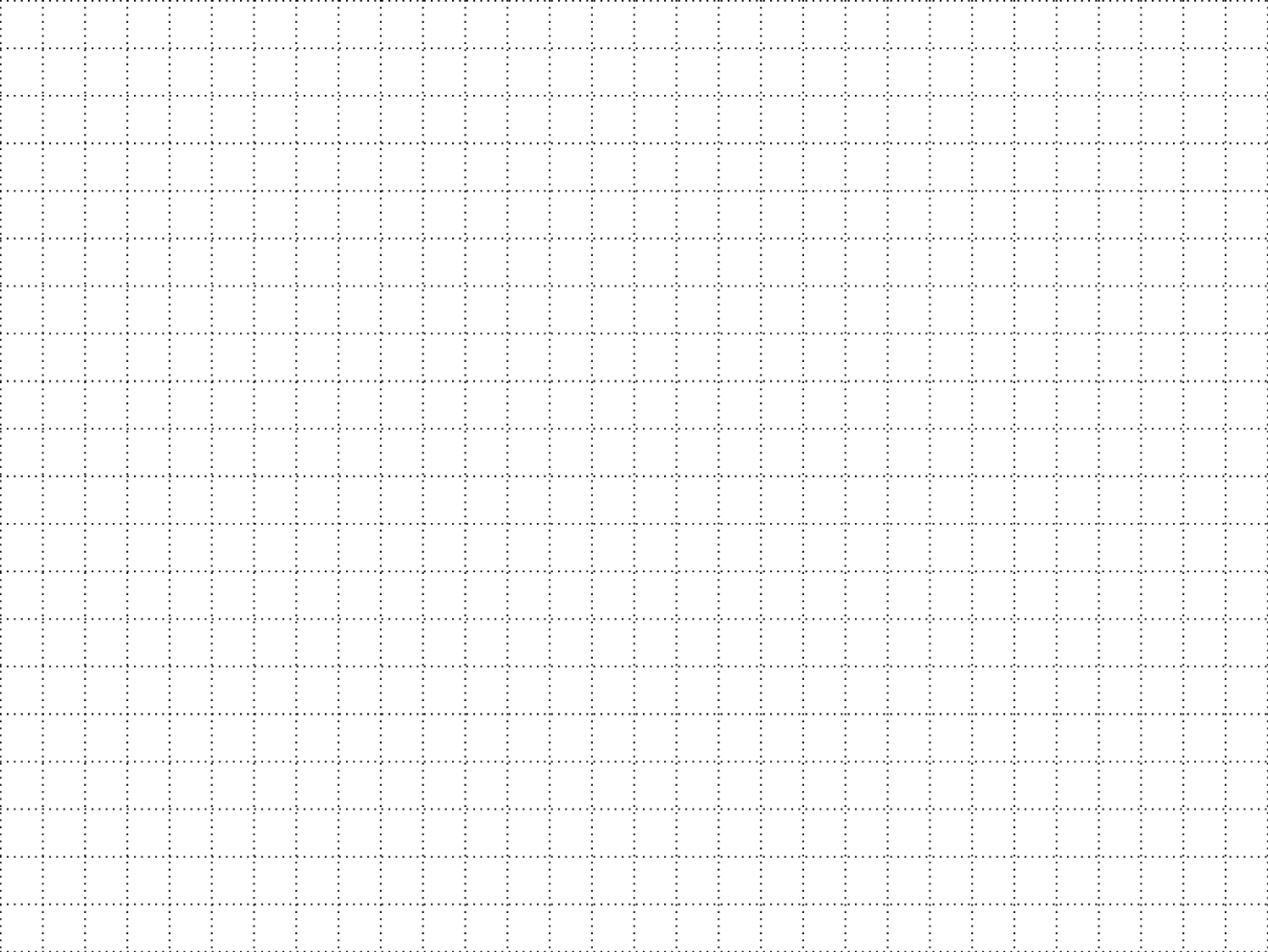 Ось ординат
Прямоугольной системой координат на плоскости называется
...
Начало координат
две взаимно перпендикулярные прямые с выбранным на них началом отсчета, единичным отрезком и положительным направлением по каждой оси.
Ось абсцисс
1
0
x
1
Как называется вертикальная ось?
Как называется точка пересечения координатных прямых?
Как называется горизонтальная ось?
y
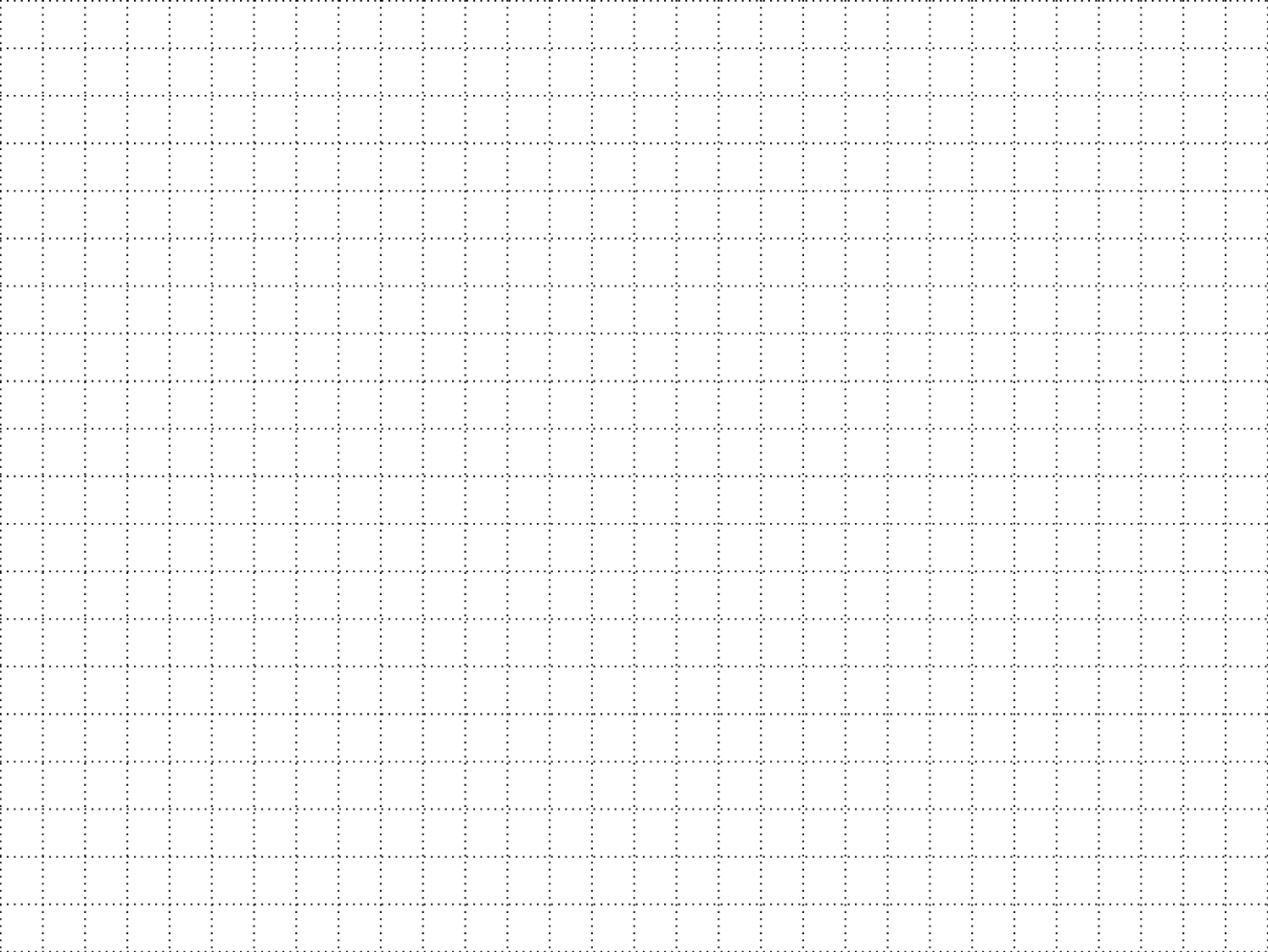 абсцисса
ордината
М(х;у)
1
0
x
1
Как называется вторая координата?
Чем определяется положение точки на координатной плоскости?
Как называется первая координата?
Как записывают координаты точки?
[Speaker Notes: Размер 30х20 шаблон клеток сделан как таблица в презентации, но сохранен как рисунок, чтобы можно было группировать.]
y
Ветер по морю гуляет
И кораблик подгоняет;
Он бежит себе в волнах
На раздутых парусах…
Но что это на линии горизонта?
(6;0)
(-5;4)
(0;-7)
(0;8)
(0;-5)
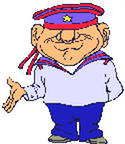 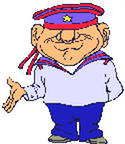 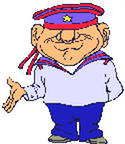 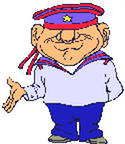 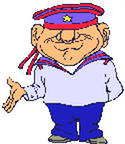 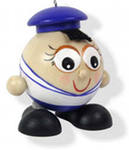 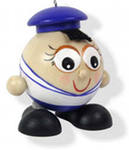 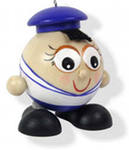 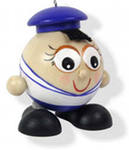 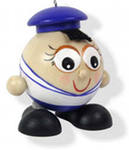 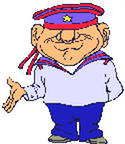 (-1;-7)
(4;8)
(-3;-2)
(-8;0)
(0;-2)
(0;4)
1
x
0
1
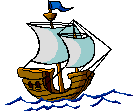 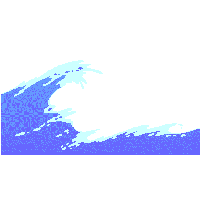 Поднять команду на борт
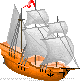 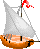 y
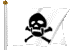 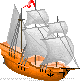 4
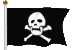 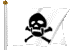 (-1;4)
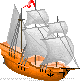 4
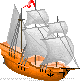 (-4;4)
(3;4)
3
3
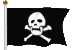 (5;3)
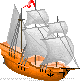 (0;3)
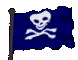 2
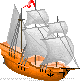 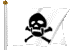 (-2;1)
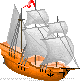 (-5;2)
1
1
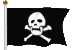 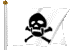 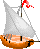 (2;1)
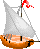 3
-6
-4
-3
-4
-5
4
2
3
-1
0
-2
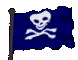 2
1
0
x
-1
5
-5
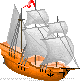 (-6;0)
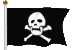 (3;0)
-1
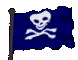 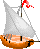 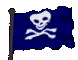 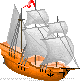 (-1;-2)
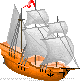 (-4;-1)
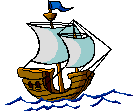 -2
-2
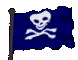 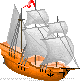 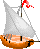 (2;-2)
(4;-2)
-3
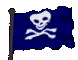 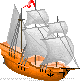 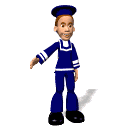 (0;-4)
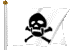 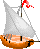 (-3;-3)
(-5;-3)
(3;-4)
-4
y
1
0
1
x
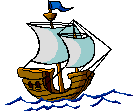 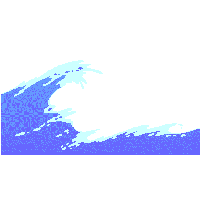 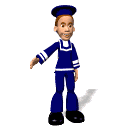 y
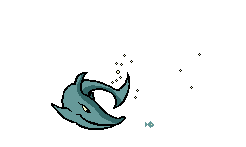 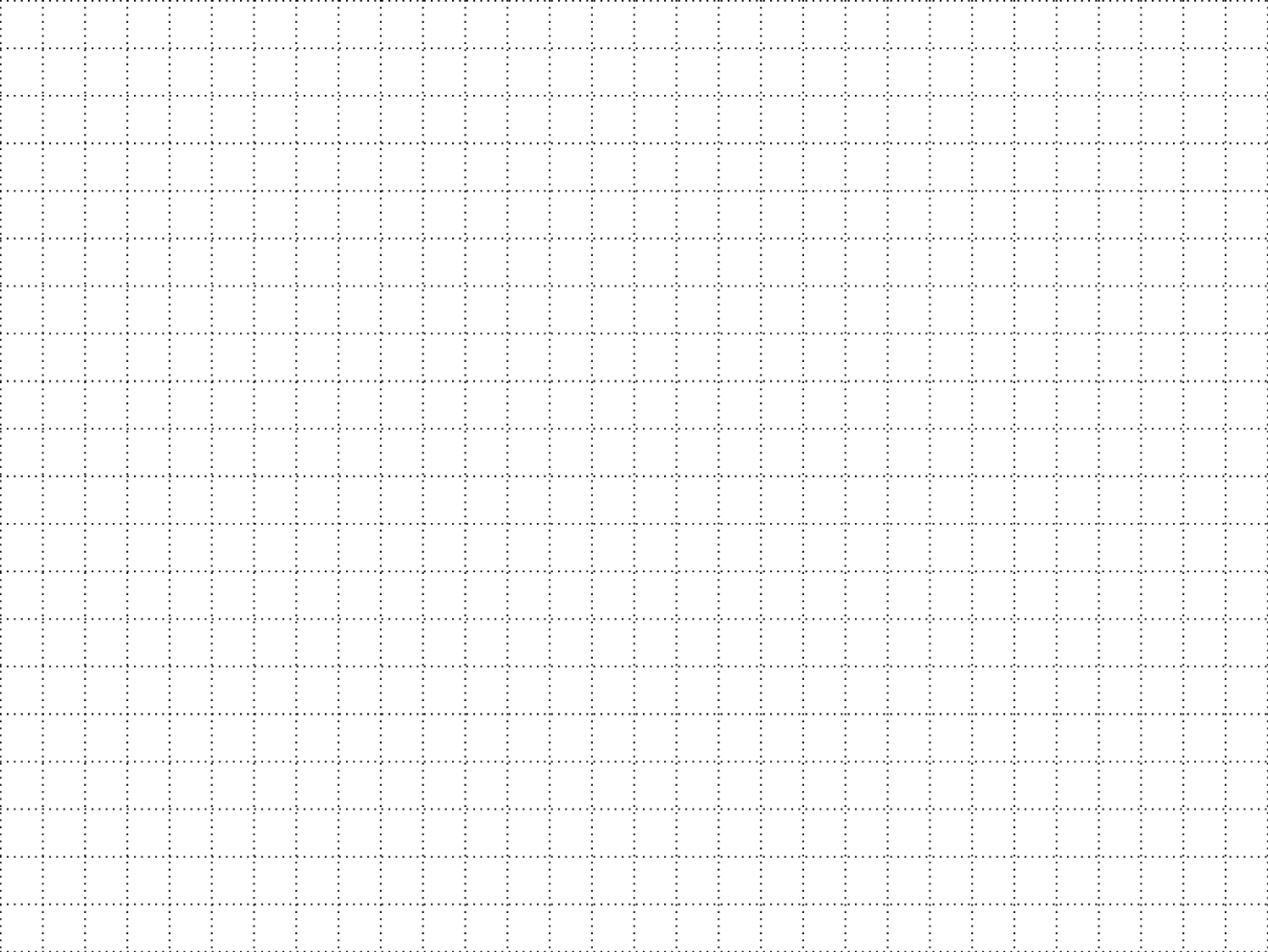 Ребята, чтобы мы вас пропустили, вы должны накормить нас рыбой, но не простой, а той которая плавает в III координатной четверти.
F
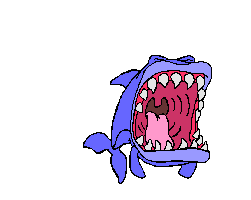 D(-6;3)
K(5;1)
E(-2;7)
A(-17;0)
C(-8;3)
N(12;6)
M(10;5)
L(7;3)
W(-8;-2)
A(-17;0)
Z(-14;-1)
Y(-11;-1)
X(-12;-2)
V(-7;-3)
T(-4;-4)
S(-6;-2)
O(6;-3)
R(5;-1)
P(8;-4)
Q(7;0)
H(-3;3)
G(-1;7)
F(0;8)
U(7;-2)
B(-13;2)
E
N
G
M
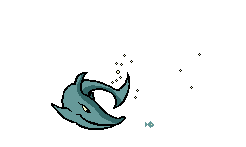 D
C
L
H
B
K
1
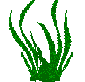 A
Q
Y
0
x
1
5
-5
-10
S
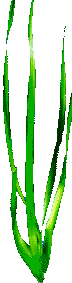 R
Z
U
W
X
O
V
T
P
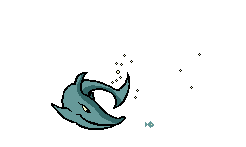 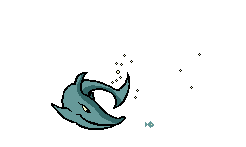 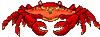 y
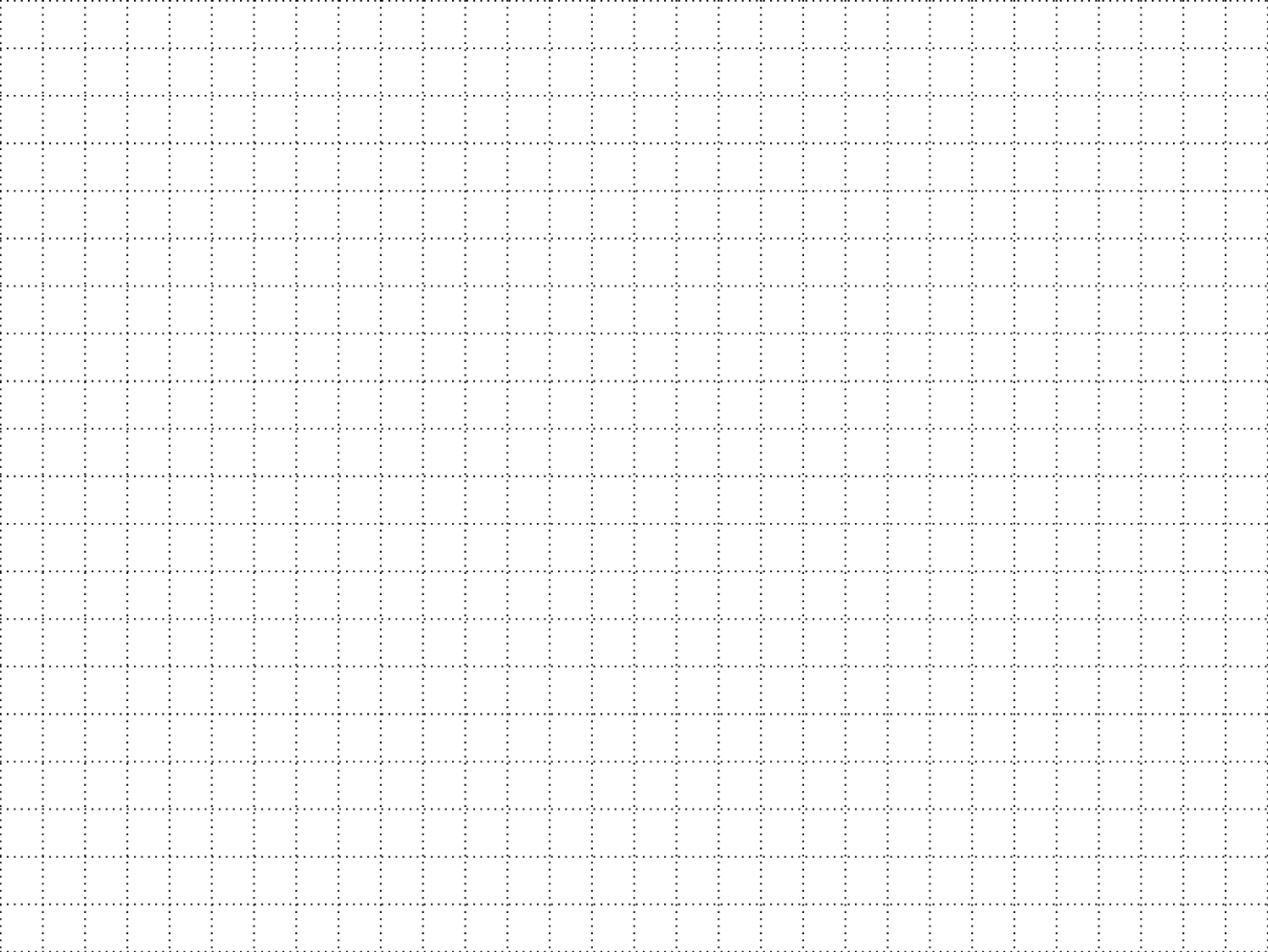 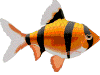 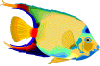 (-6;-9)
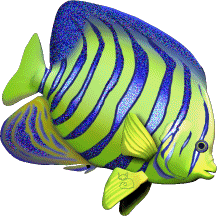 (-4;-2)
(2;8)
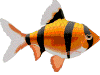 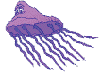 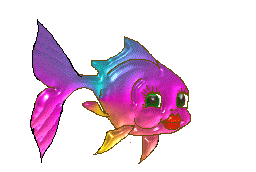 (-5;-5)
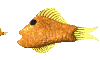 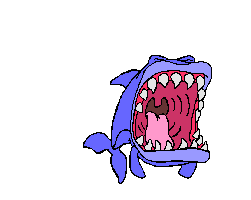 (9;5)
1
(7;-3)
0
x
1
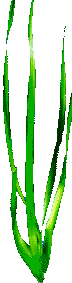 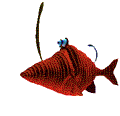 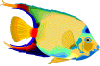 (-11;5)
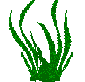 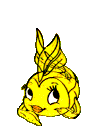 (-16;-1)
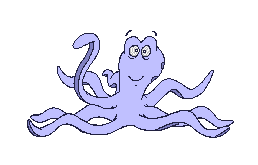 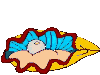 [Speaker Notes: Размер 30х20 шаблон клеток сделан как таблица в презентации, но сохранен как рисунок, чтобы можно было группировать.]
Ребята, мы отдадим вам карту сокровищ, если пройдете тест.
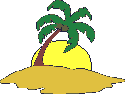 Говорят, вы знатоки координатной плоскости.
Давайте проверим.
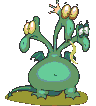 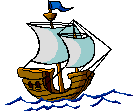 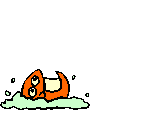 На сколько частей прямоугольная система координат делит плоскость?
ПОДУМАЙ!
5 частей
1
ПОДУМАЙ!
2 части
2
ВЕРНО!
4 части
3
Как называются эти части?
ВЕРНО!
Координатные четверти
1
ПОДУМАЙ!
Координатные плоскости
2
ПОДУМАЙ!
Четвертинки
3
Где на координатной плоскости лежат точки, ординаты которых равны нулю?
ВЕРНО!
На оси абсцисс
1
ПОДУМАЙ!
В IV координатной четверти
2
ПОДУМАЙ!
На оси ординат
3
В какой координатной четверти лежит точка К(4;-7)?
ПОДУМАЙ!
В I координатной четверти
1
ВЕРНО!
В IV координатной четверти
2
ПОДУМАЙ!
В III координатной четверти
3
В какой координатной четверти лежит точка М(-5;8)?
ПОДУМАЙ!
В I координатной четверти
1
ПОДУМАЙ!
В IV координатной четверти
2
ВЕРНО!
Во II координатной четверти
3
Где на координатной плоскости лежат точки, абсциссы которых равны нулю?
ПОДУМАЙ!
На оси абсцисс
1
ВЕРНО!
На оси ординат
2
ПОДУМАЙ!
В III координатной четверти
3
Вы хорошо потрудились и заслужили карту сокровищ, но расшифровать вам её придется самим.
Отметьте на координатной плоскости точки 
А(-7;5),В(5;7),С(9;-1), D(-4;-4). В точке пересечения отрезков AC и BD зарыт клад. Найдите координаты клада.
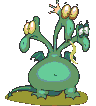 y
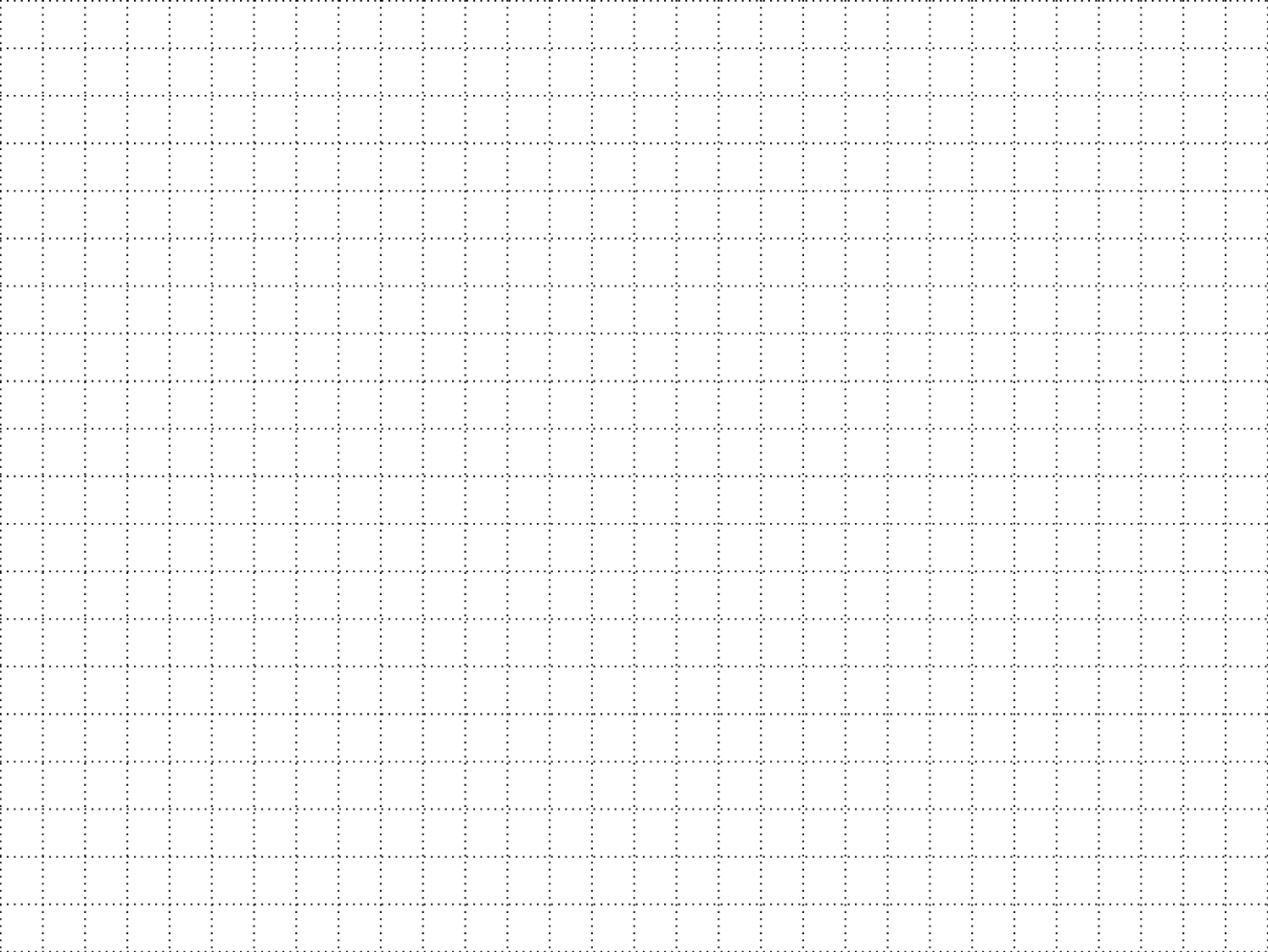 B(5;7)
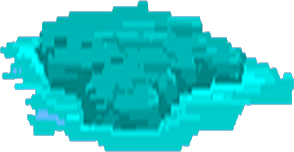 A(-7;5)
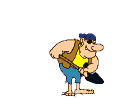 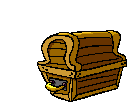 (1;2)
1
0
x
1
C(9;-1)
D(-4;-4)
[Speaker Notes: Размер 30х20 шаблон клеток сделан как таблица в презентации, но сохранен как рисунок, чтобы можно было группировать.]
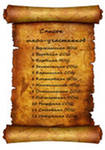 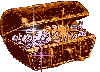 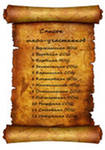 Если вы читаете эту записку, значит вы дошли  до конца и с помощью ЗНАНИЙ  победили пиратов, избежали нападения акул, обхитрили  дракона. Надеюсь , вы поняли, что главное это не драгоценные камни и золото, а ЗНАНИЯ, которые вы  пронесете через всю жизнь.
  Желаю удачи!
                                 Капитан Флинт.
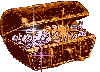 Интернет-ресурсы:

http://le-savchen.ucoz.ru/load/4-1-0-198 - Савченко Е.М.
                                                                  (шаблон теста)

http://gifgallery.narod.ru/ludi.htm - анимационные 
                                                           картинки